Incontro di preparazioneconcorso per assistenti giudiziari
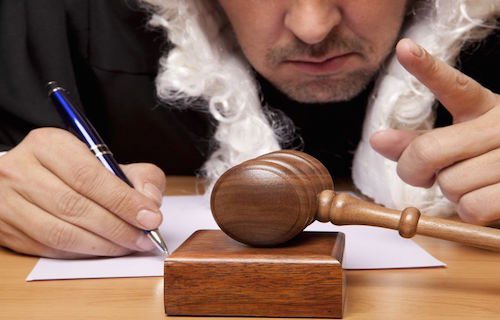 Avv. Federico Fava – Dott. Emilio Schoensberg
Elementi di diritto processuale penale 
Parte seconda (Avv. Federico Fava)
Bolzano, 29 novembre 2019
L’INTERVENTO ODIERNO
Le impugnazioni (riesami, appello, ricorso per cassazione);
Esecuzione della pena;
Procedimento avanti al Giudice di Pace.
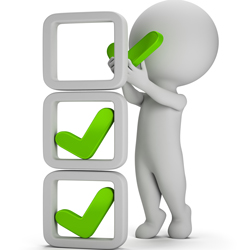 LE IMPUGNAZIONI
Sono uno strumento tipico, cioè tassativamente previsto dalla legge, con cui una parte (difensore, P.M./P.G. o parte civile a determinate condizioni) può chiedere la riforma o l’annullamento di un provvedimento giurisdizionale; esse sono:
a) APPELLO avverso sentenze Tribunale, Corte d’Assise GdP;
b) RICORSO PER CASSAZIONE avverso sentenze Tribunale, Corte d’Appello; avverso ordinanze Tribunale riesame;
c) RIESAME avverso provvedimenti in materia cautelare (personale o reale).
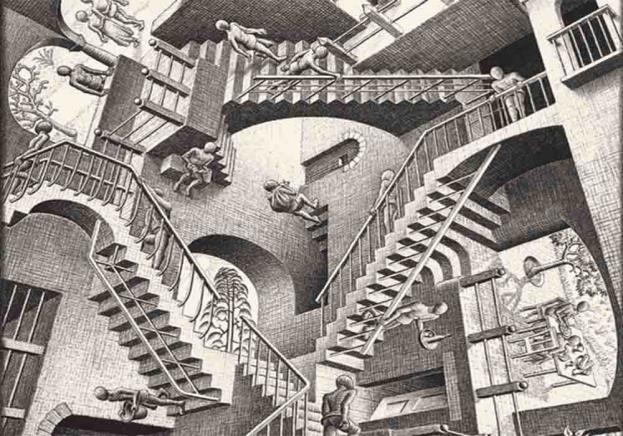 L’ATTO DI APPELLO
Per il difensore: contro tutte le sentenze di condanna (no se solo pena pecuniaria, no patteggiamento);
Può presentarlo anche l’imputato personalmente;
Per P.M./P.G.: contro le sentenze di proscioglimento;
Per la parte civile: limitatamente ai capi civili della sentenza.
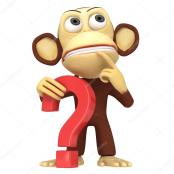 L’ATTO DI APPELLO
Termini: 15, 30 o 45 giorni a seconda del termine per il deposito della sentenza del giudice;
A chi si deposita: Nella cancelleria del giudice che ha emesso il provvedimento;
Com’è strutturato: la critica alla sentenza è libera, ma deve essere articolata in motivi che devono essere specifici;
Chi è competente: la Corte d’Appello (presso il distretto) per sentenze del Tribunale; il Tribunale per sentenze del GdP;
La Corte, se accoglie, (di regola) riforma la sentenza (solo eccezionalmente annulla).
IL RICORSO PER CASSAZIONE
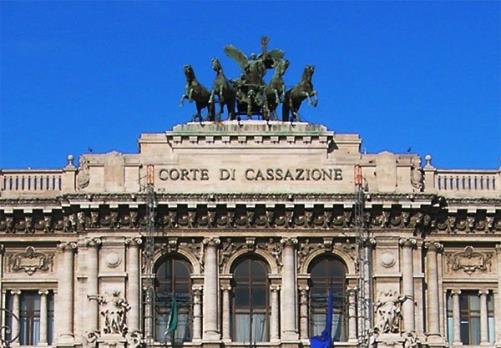 Il difensore, abilitato al patrocinio superiore (12 anni di iscrizione o esame ad hoc): avverso tutti i provvedimenti in materia di libertà personale (art. 111, co. 7, Cost.);
Il P.G. avverso le sentenze di proscioglimento (il P.M. avverso le sentenze inappellabili);
La Parte civile avverso i soli capi civili;
Post L. 103/2017 (Orlando): non più l’imputato personalmente.
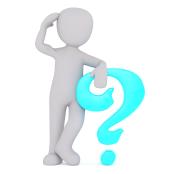 IL RICORSO PER CASSAZIONE
Termini: 15, 30 o 45 giorni a seconda del termine per il deposito della sentenza del giudice;
A chi si deposita: Nella cancelleria del giudice che ha emesso il provvedimento;
Com’è strutturato: la critica alla sentenza è vincolata (cioè, solo per le ragioni individuate dalla legge – art. 606 c.p.p.) deve essere articolata in motivi specifici;
Chi è competente: la Corte di Cassazione a Roma; la Cassazione, se accoglie, di regola annulla (con rinvio) o – in determinati casi – riforma (senza rinvio) la sentenza.
I RIESAMI (PERSONALI E REALI)
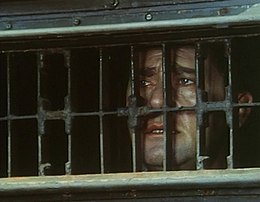 Il difensore o l’imputato/indagato;
Avverso i provvedimenti che limitano la libertà personale o che sequestrano un bene;
Mezzo a critica libera, non necessariamente articolata in motivi;
Termine breve di 10 giorni per la presentazione;
Competenza del Tribunale del Riesame (o della Libertà): presso la Corte d’Appello (se personale), presso il Tribunale provinciale (se reale).
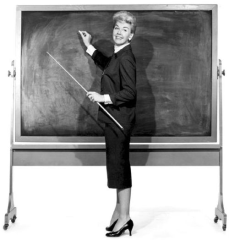 ALCUNI PRINCIPI GENERALI DELLE IMPUGNAZIONI
È necessario avervi interesse;
È necessaria la forma scritta;
Di regola, ma non sempre (v. riesami), vanno anche indicati i motivi;
L’atto di impugnazione può essere depositato anche nel luogo in cui si trova il difensore;
Per il deposito, se non del difensore o personalmente dell’imputato, è necessaria una procura speciale.
L’ESECUZIONE PENALE
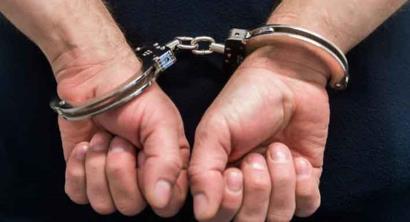 Riguarda soltanto le sentenze definitive, che non possono più essere impugnate;
È di competenza del Procuratore della Repubblica o del Proc. Generale (C. App.);
L’atto «tipico» è l’ordine di esecuzione, con cui il P.M. ordina la cattura del condannato (eccezione: se la pena non supera i 4 anni, 6 per i tossico/alcoldipendenti, l’ordine è sospeso per 30 giorni).
L’ESECUZIONE PENALE - segue
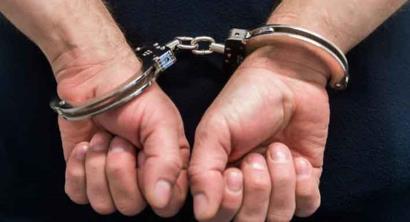 Se l’ordine di esecuzione è sospeso (nota: per alcuni gravi reati esso non viene mai sospeso) il condannato (da libero) o il difensore possono chiedere una misura alternativa alla detenzione;
La competenza a decidere sulle misure alternative (affidamento in prova al servizio sociale, detenzione domiciliare, semilibertà) è del Tribunale di Sorveglianza (presso la Corte d’Appello).
L’ESECUZIONE PENALE - segue
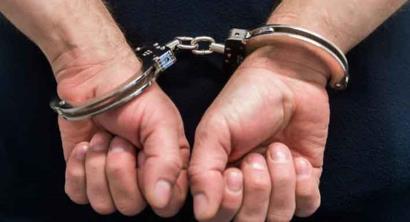 Se l’ordine di esecuzione non è sospeso il condannato dev’essere catturato e condotto presso il carcere più vicino;
Resta sempre la possibilità di chiedere, dal carcere, una misura alternativa alla detenzione (attenzione però ad alcuni gravi reati c.d. «ostativi», che richiedono – ad es. – un periodo di osservazione minimo in carcere di un anno: ad es., i reati sessuali).
L’ESECUZIONE PENALE L’INCIDENTE DI ESECUZIONE
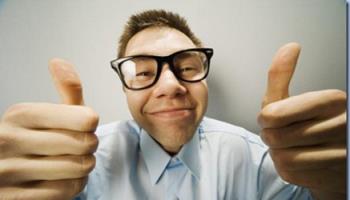 Lo strumento processuale per contestare il titolo esecutivo → incidente di esecuzione;
Con esso si possono chiedere, fra l’altro:
L’amnistia o l’indulto;
Il riconoscimento del reato continuato;
La sospensione condizionale (a date condizioni);
La revoca della condanna o la rideterminazione della pena.
IL PROCEDIMENTO PENALEAVANTI AL GIUDICE DI PACE
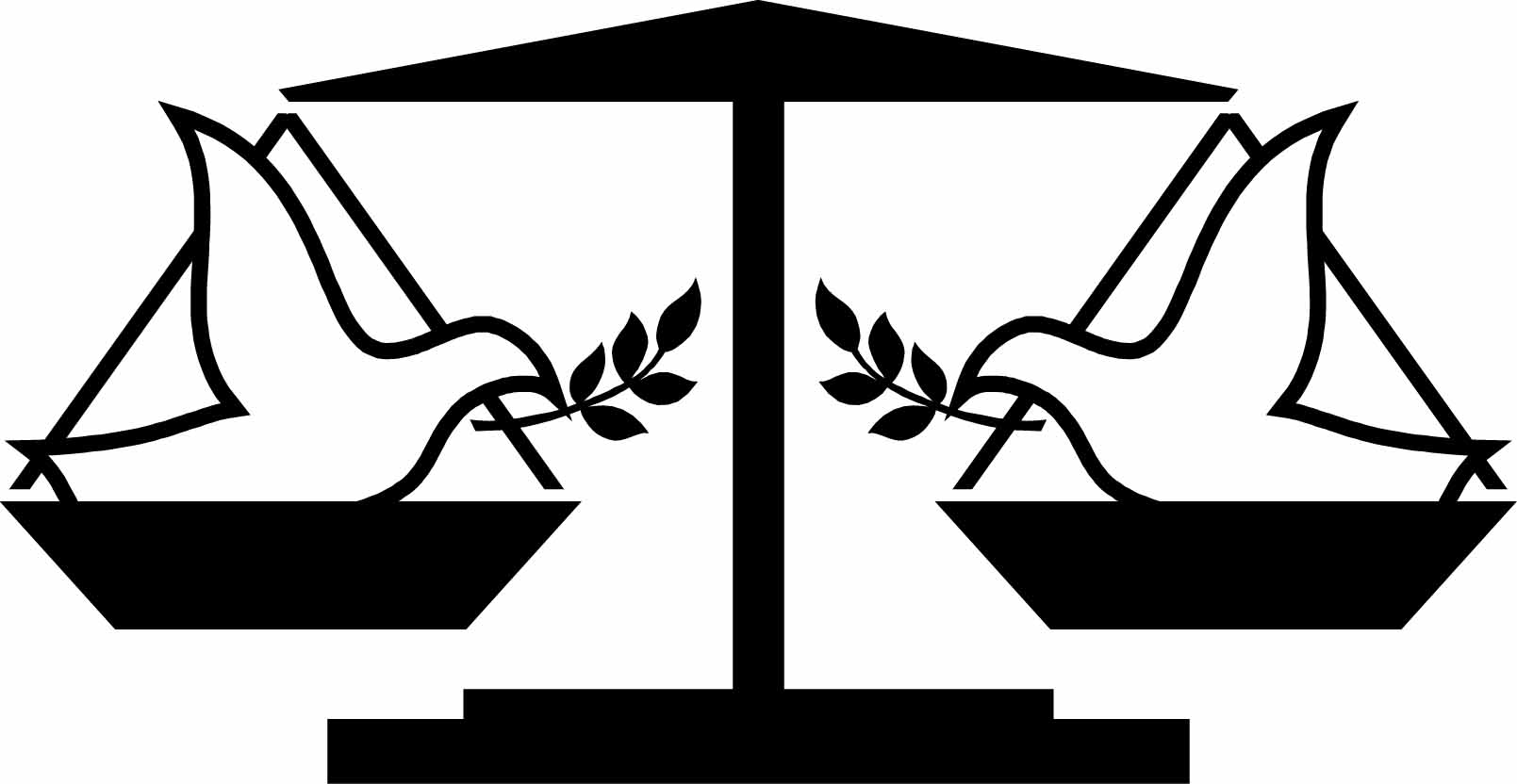 Introdotto nel 2000 (in sede penale), ha competenza su reati minori, la maggior parte (ma non tutti) procedibili a querela di parte:
Diffamazione semplice;
Lesioni lievi;
Clandestinità;
È un magistrato onorario (sì a determinati requisiti, no a concorso di magistratura);
IL PROCEDIMENTO PENALEAVANTI AL GIUDICE DI PACE - segue
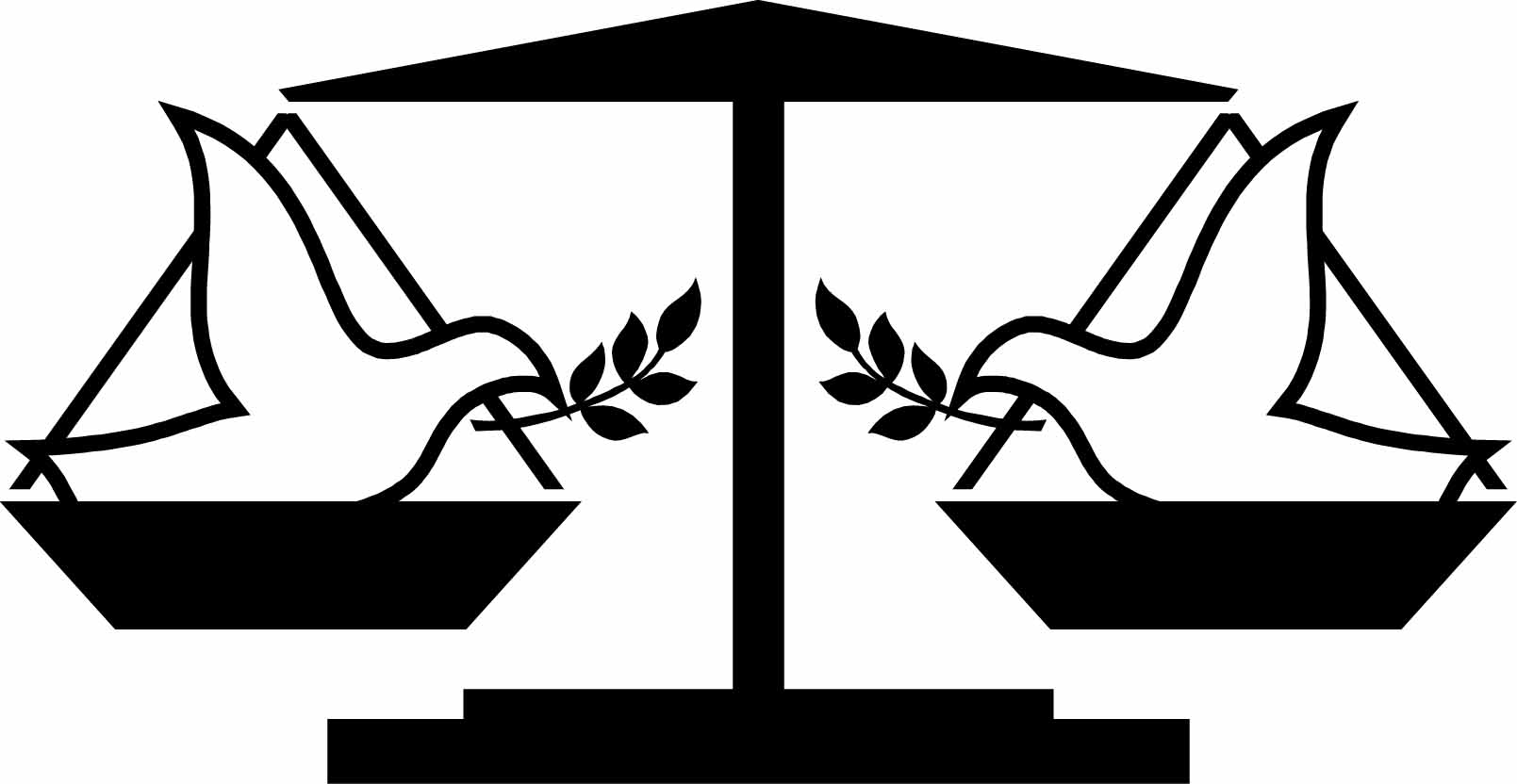 Vi sono particolarità nella citazione a giudizio:
Con atto di citazione a cura della Procura della Repubblica;
Con ricorso immediato della persona offesa (previo «visto» del P.M.) nei soli casi di reati procedibili a querela;
Vi sono peculiarità nelle pene: no a pena detentiva, sì a lavori di pubblica utilità, pena pecuniaria, nei casi più gravi → permanenza domiciliare.
ALTRE PECULIARITà DEL PROCEDIMENTO AVANTI AL GDP
Il GdP deve tentare obbligatoriamente la conciliazione fra le parti;
Il GdP può prosciogliere quando il fatto è di particolare tenuità;
Il GdP può dichiarare estinto il reato a seguito di condotte riparatorie dell’imputato prima dell’apertura del dibattimento;
Il GdP non può concedere la sospensione condizionale della pena e davanti al GdP non sono possibili i riti alternativi (patteggiamento, abbreviato);
Per il resto, si applica il cod. proc. pen.
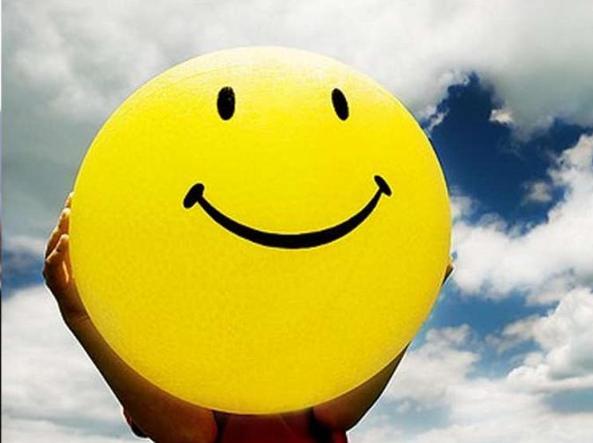 GRAZIE PER L’ATTENZIONE

Avv. Federico Fava – Dott. Emilio Schoensberg